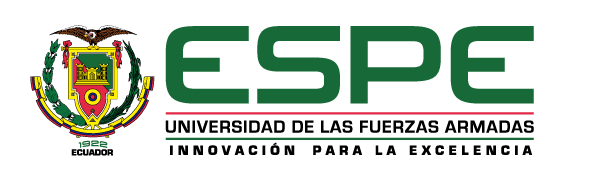 TEMA: RELACIÓN DEL CRÉDITO CON EL CRECIMIENTO Y RENTABILIDAD EMPRESARIAL EN LAS COOPERATIVAS DE AHORRO Y CRÉDITO DEL SEGMENTO 1 y 2 DE LA CIUDAD DE MACAS PERÍODO 2018 – 2020.
AUTORA: ORTIZ CONTENTO DIGNA RICARDA
SANGOLQUÍ
 2021
INTRODUCCIÓN
Crédito
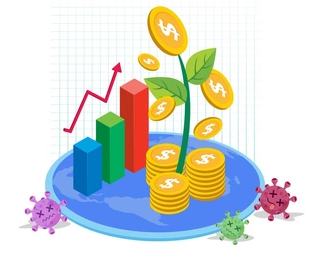 CRECIMIENTO
RENTABILIDAD
Cooperativas de Ahorro y Crédito
INFORMACIÓN FINANCIERA DE CRÉDITOS, INGRESOS, ACTIVOS Y RENTABILIDAD  DE BOLETINES MESUALES Y ANUALES DE LAS SEPS.
OBJETIVOS
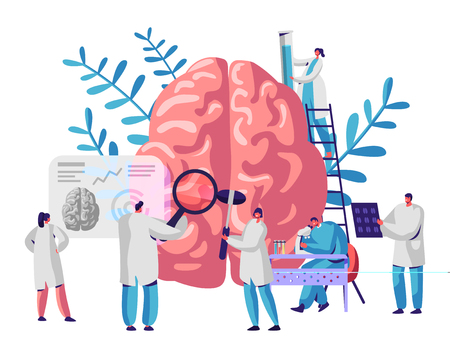 HIPÓTESIS
RELACIÓN
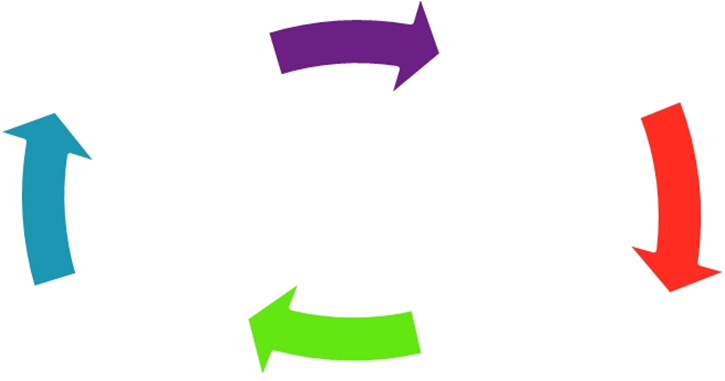 ENTRE
ACTIVOS 
INGRESOS
RENTABILIAD GENERADA
VARIABLES
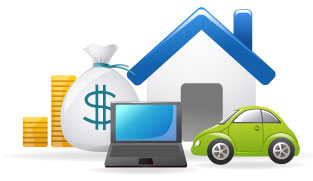 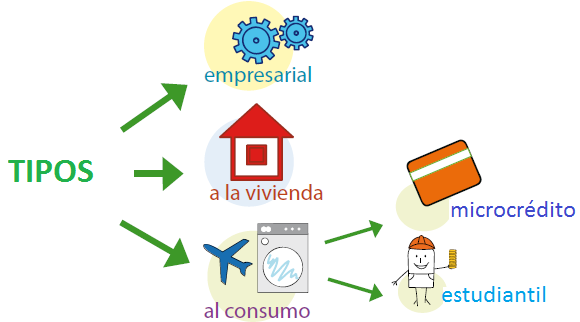 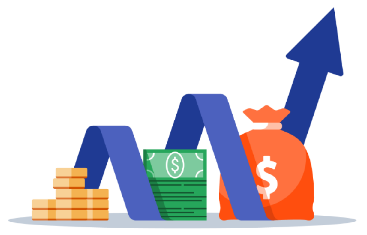 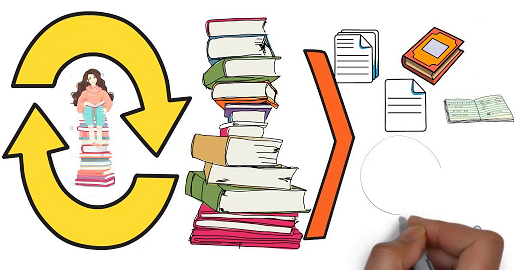 MARCO TEÓRICO - REFERENCIAL
Marco teórico – conceptual
Cooperativas de ahorro y crédito

Funcionan bajo la LOEPS.
La segmentación 2015
Funciones (SEPS 2019)
Economía Popular y Solidario: 

Forma de organización que se realiza pensando en el bien común con el desarrollo de procesos en beneficio de sus integrantes y la comunidad.
CRÉDITO
Concepto: (Murray 2008).
Importancia: (León y Alvarado 2014)
Junta de Política y  Regulación Monetaria y Financiera
CRECIMIENTO EMPRESARIAL
Ingresos
Activos
(Ross, Westerfield, & Jaffe, 2012)
(Alcarria, 2012).
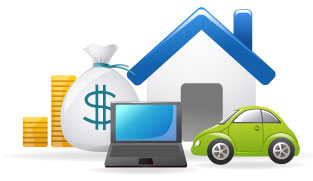 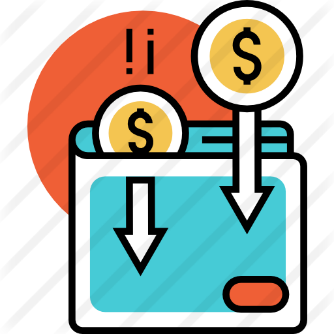 RENTABILIDAD:
Es uno de los objetivos para saber cual es el rendimiento alcanzado de acuerdo con las inversiones realizadas y según las actividades ejecutadas.
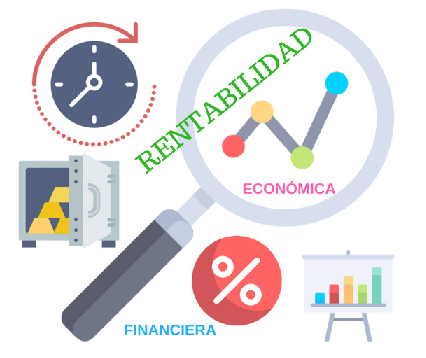 Rentabilidad Económica


 
Rentabilidad Financiera
Sirve para juzgar la eficiencia de la gestión empresarial. 
(De La Hoz Suárez, Ferrer, & De La Hoz Suárez, 2008)
Se mide a través del dinero que invierten los accionistas, (Block, Hirt, & Denielsen, 2013)
INDICADORES DE RENTABILIDAD
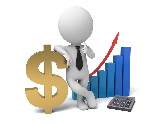 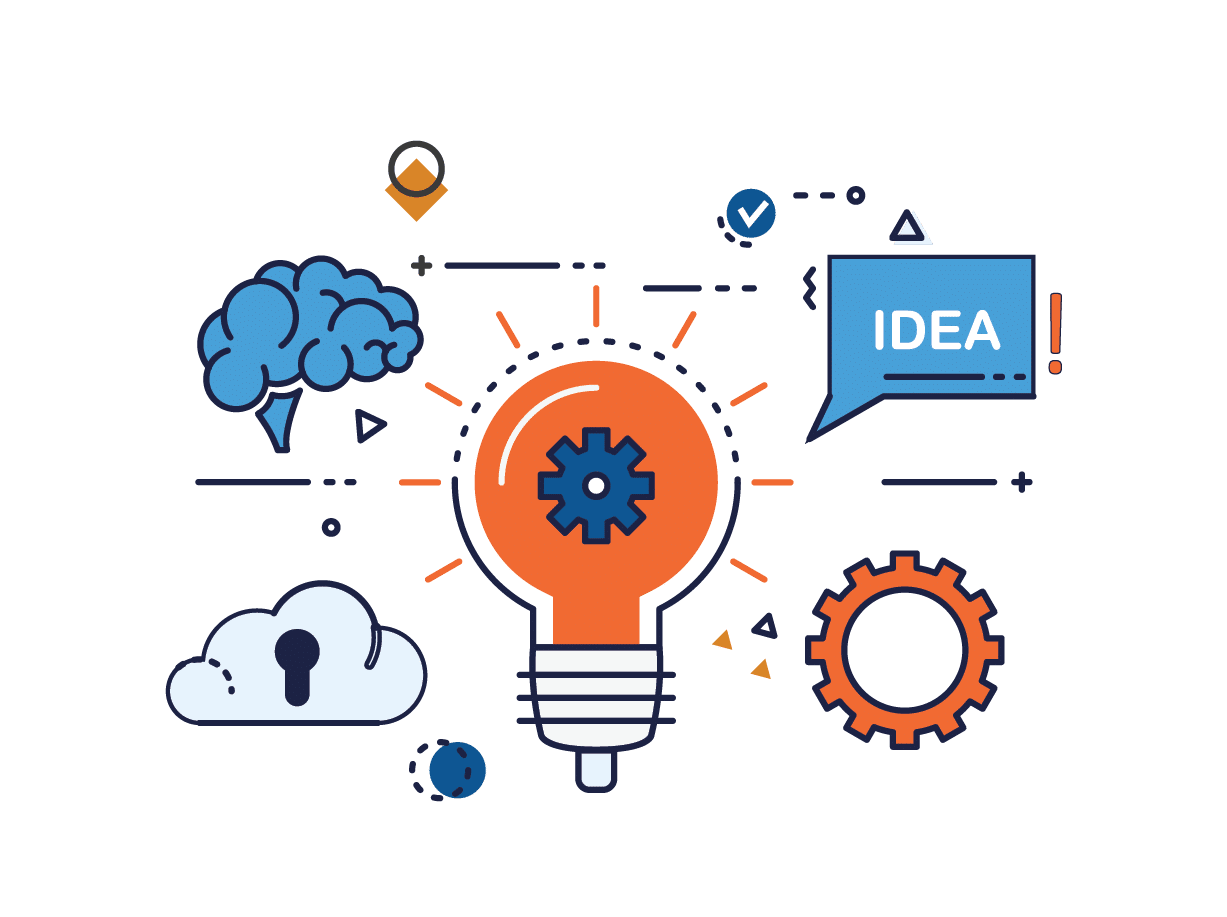 METODOLOGÍA
DIAGNOSTICO FINANCIERO DE LAS COOPERTIVAS DE AHORRO Y CRÉDITO
CRÉDITO BRUTO
TIPOS DE CREDITO
VARIACIÓN RELATIVA DEL CRÉDITO
INGRESOS
VARIACIÓN RELATIVA DE INGRESOS
ACTIVOS
VARIACIÓN RELATIVA ACTIVOS
RENTABILIDAD: ROI – ROA – ROE
RESULTADOS
ANALISIS DE COMPONENTES PRINCIPALES
CORRELACIÓN DE PEARSON
CRÉDITO -  ACTIVOS E INGRESOS
CRÉDITO -  RENTABILIDAD
ACP
Relación directa y moderadamente fuerte
Existe relación entre
Relación directa y moderadamente fuerte
Microcrédito
ROA y ROE
Consumo ordinario
Consumo  prioritario
Microcrédito
Crédito bruto
Crédito Neto
Ingresos 
Activos 
ROE
Relación directa y fuerte
Relación directa y fuerte
Consumo prioritario 
Inmobiliario
Microcrédito
Crédito bruto y neto
C. Productivo
ROI, ROA y ROE
Relación directa y moderadamente fuerte
Relación perfecta
Crédito Bruto y Neto
ROE
Componentes del modelo financiero que tiene relación estadística.
Crédito productivo
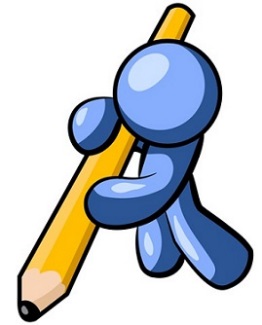 CONCLUSIONES
MUCHAS GRACIAS!!!